Графика
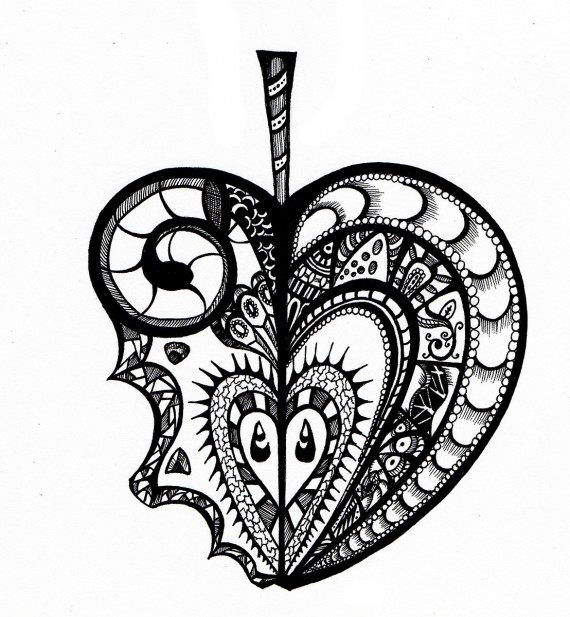 как вид 
изобразительного 
искусства
Станковая графика
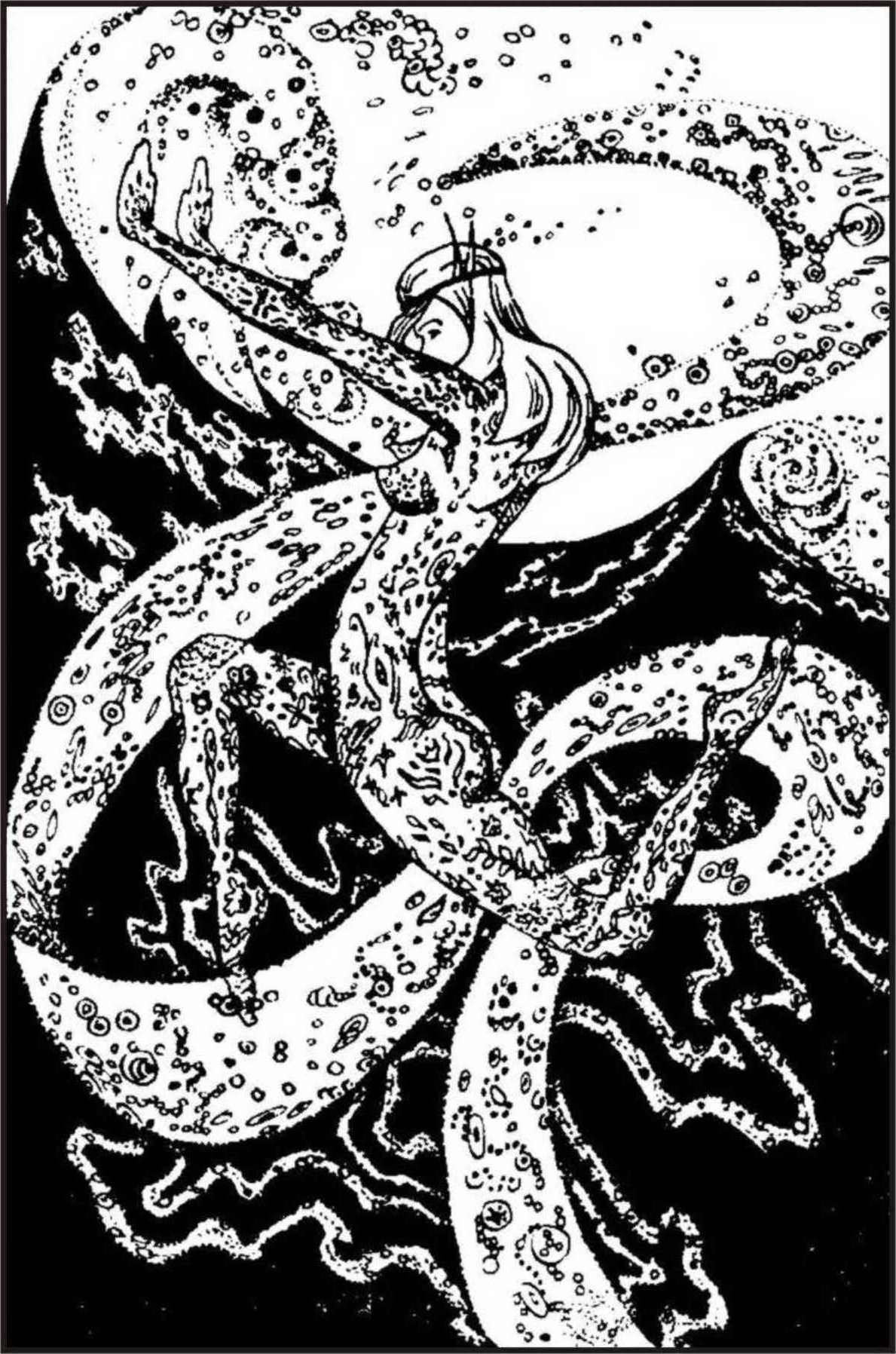 Рисунок
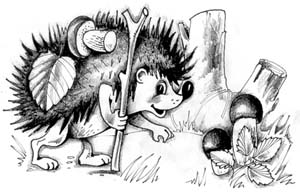 тушь
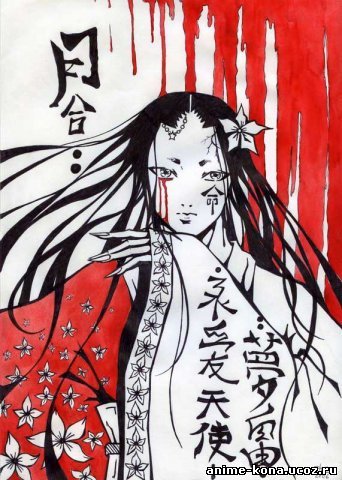 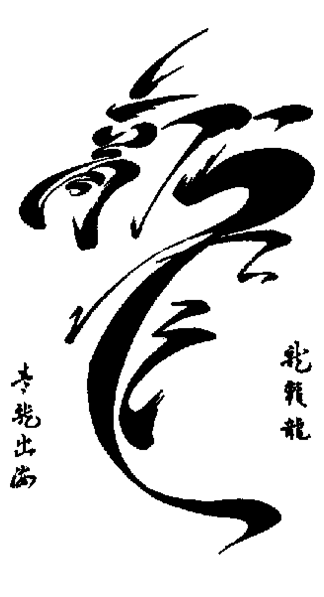 тушь
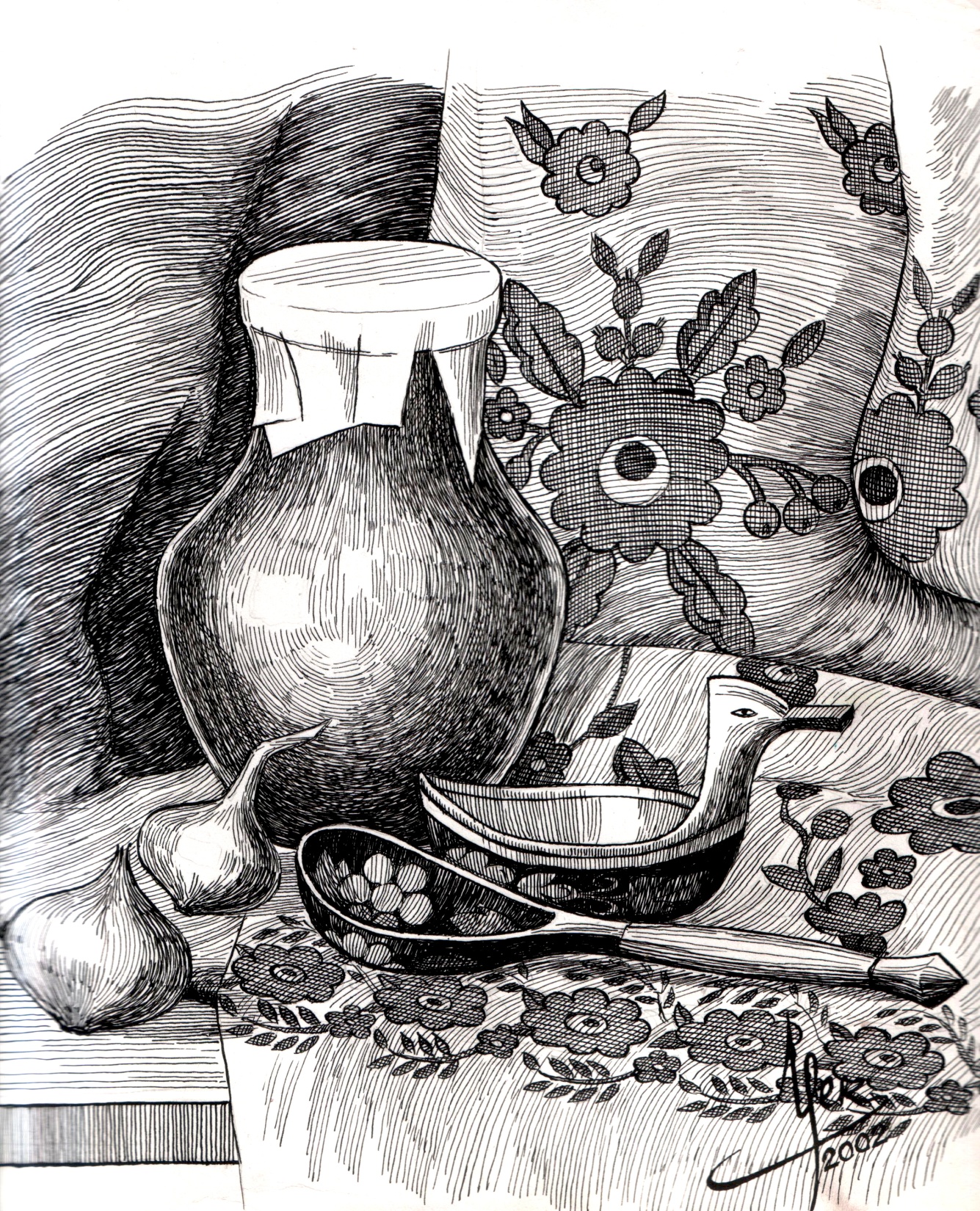 тушь
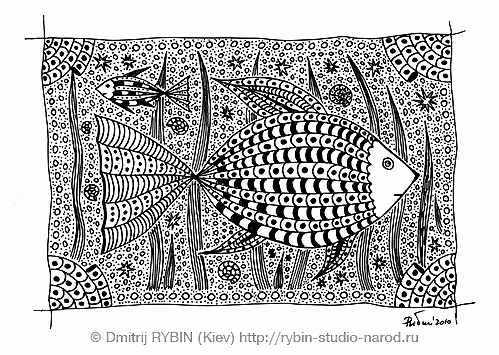 Гелевая ручка
Рисунок
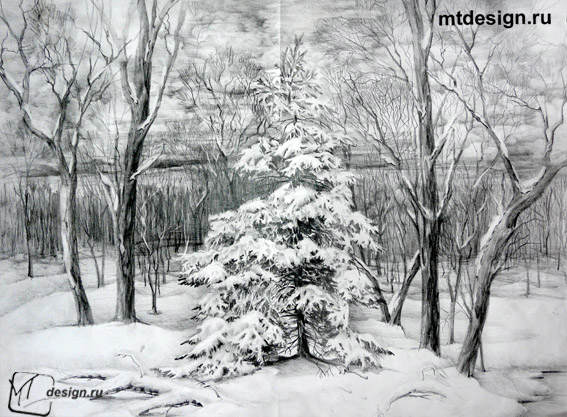 карандаш
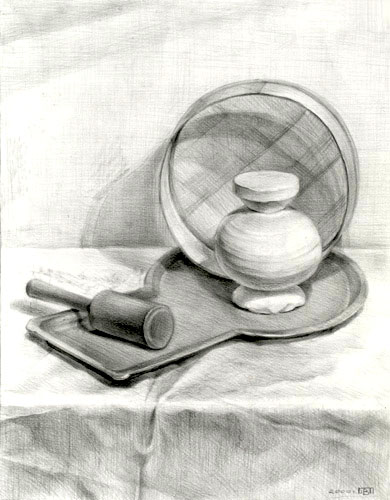 карандаш
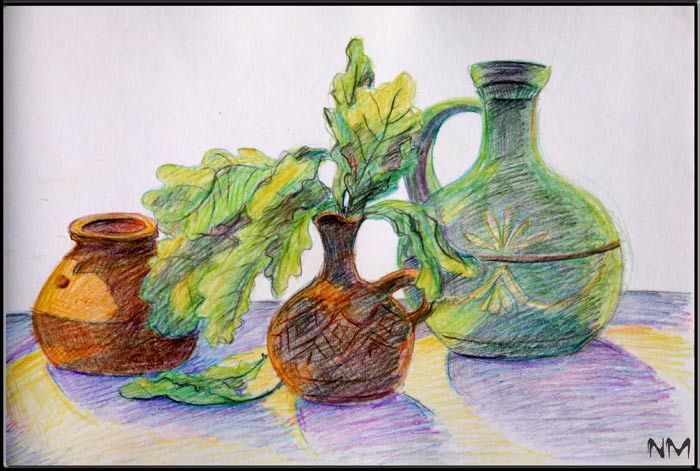 Цветные карандаши
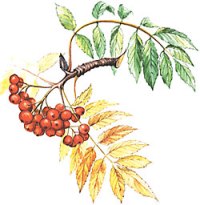 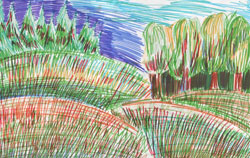 Цветные карандаши
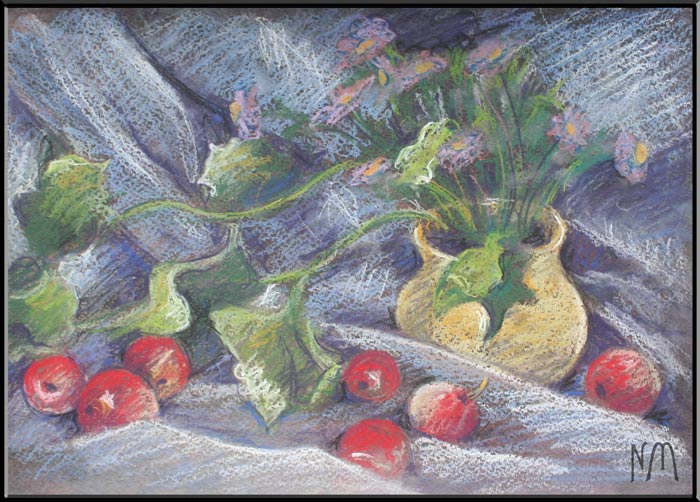 Цветные мелки
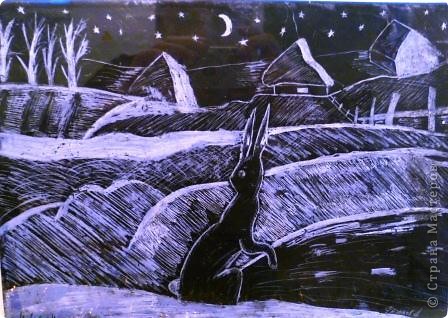 Гратография (граттаж)
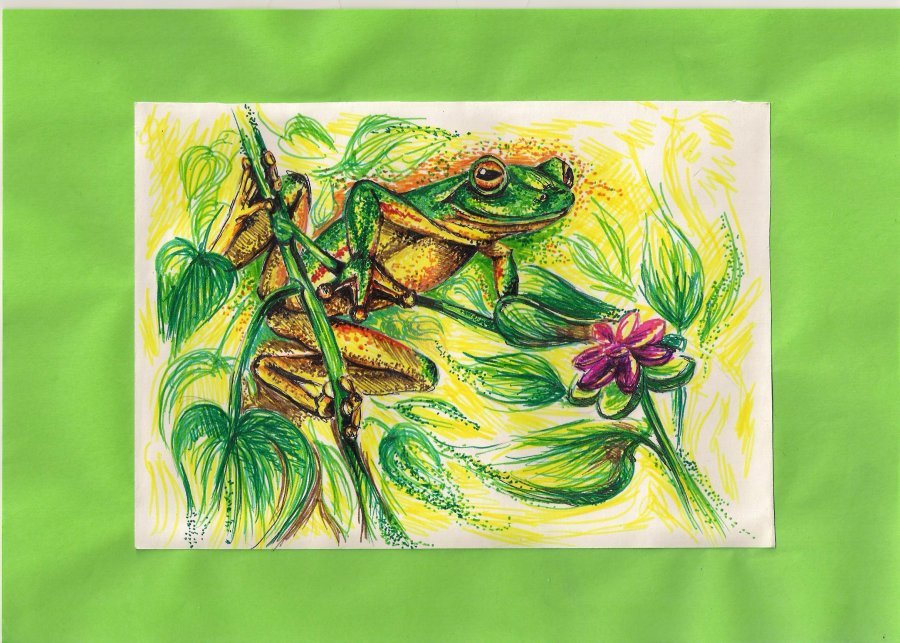 фломастеры
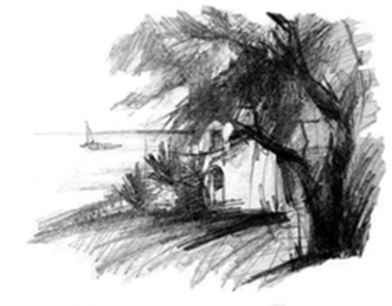 уголь
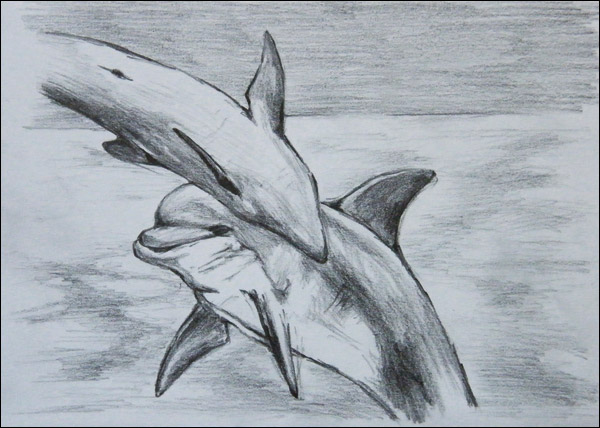 уголь
Книжная графика
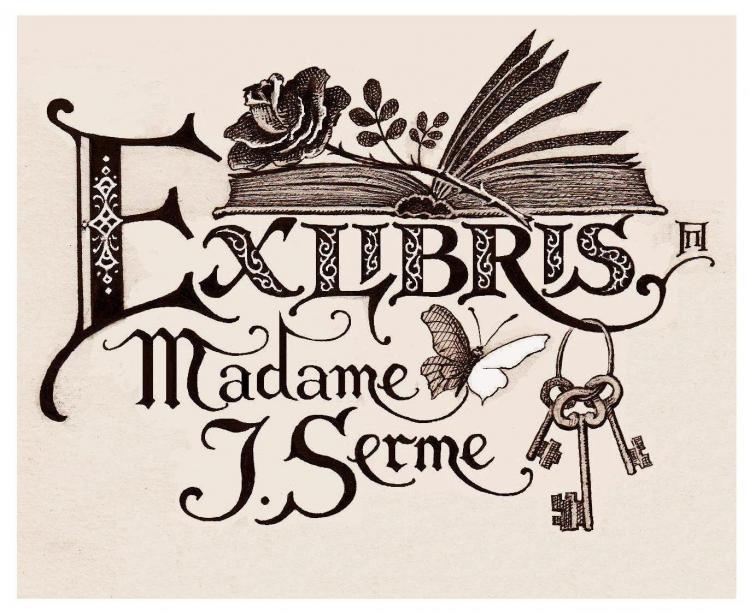 экслибрис
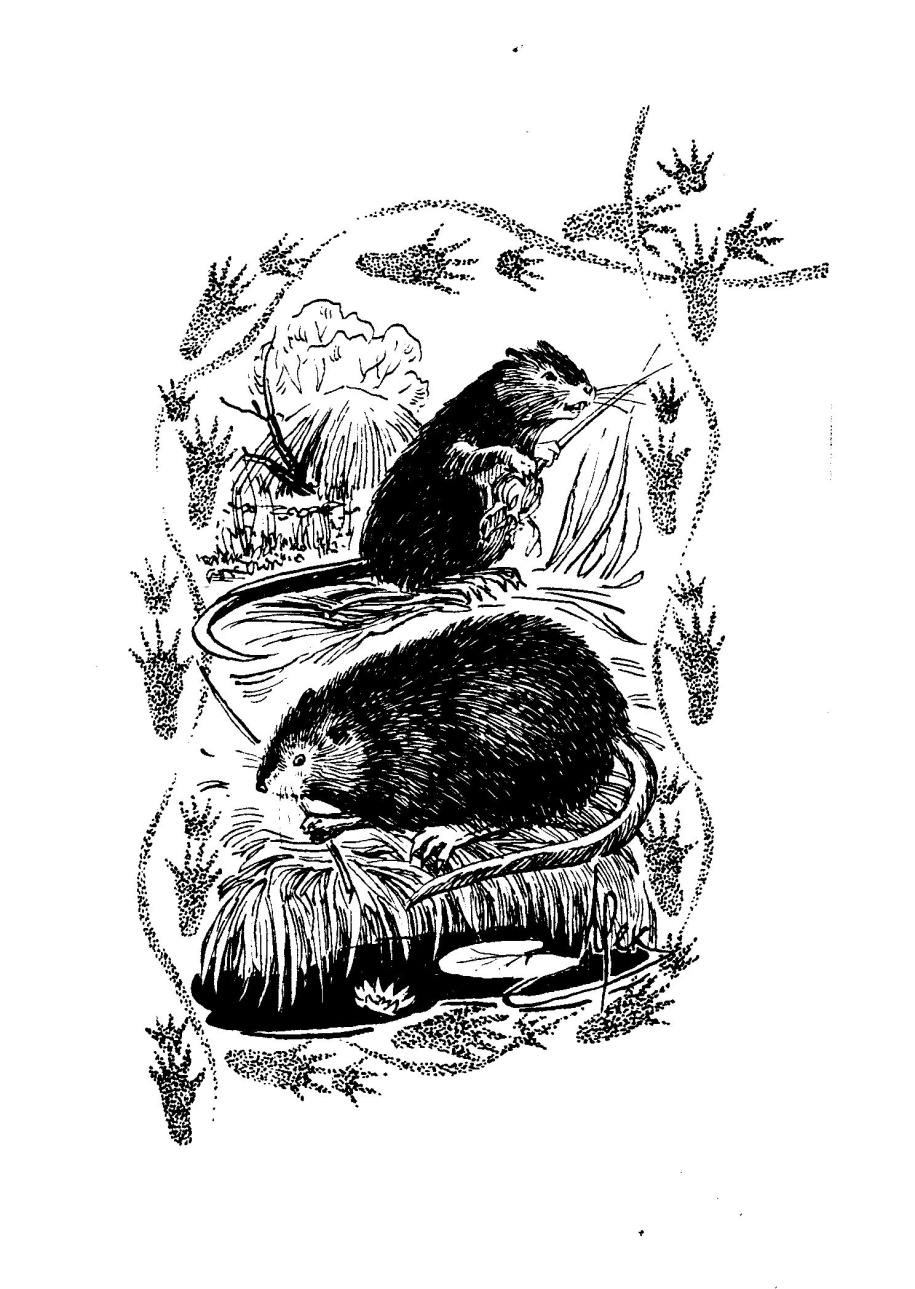 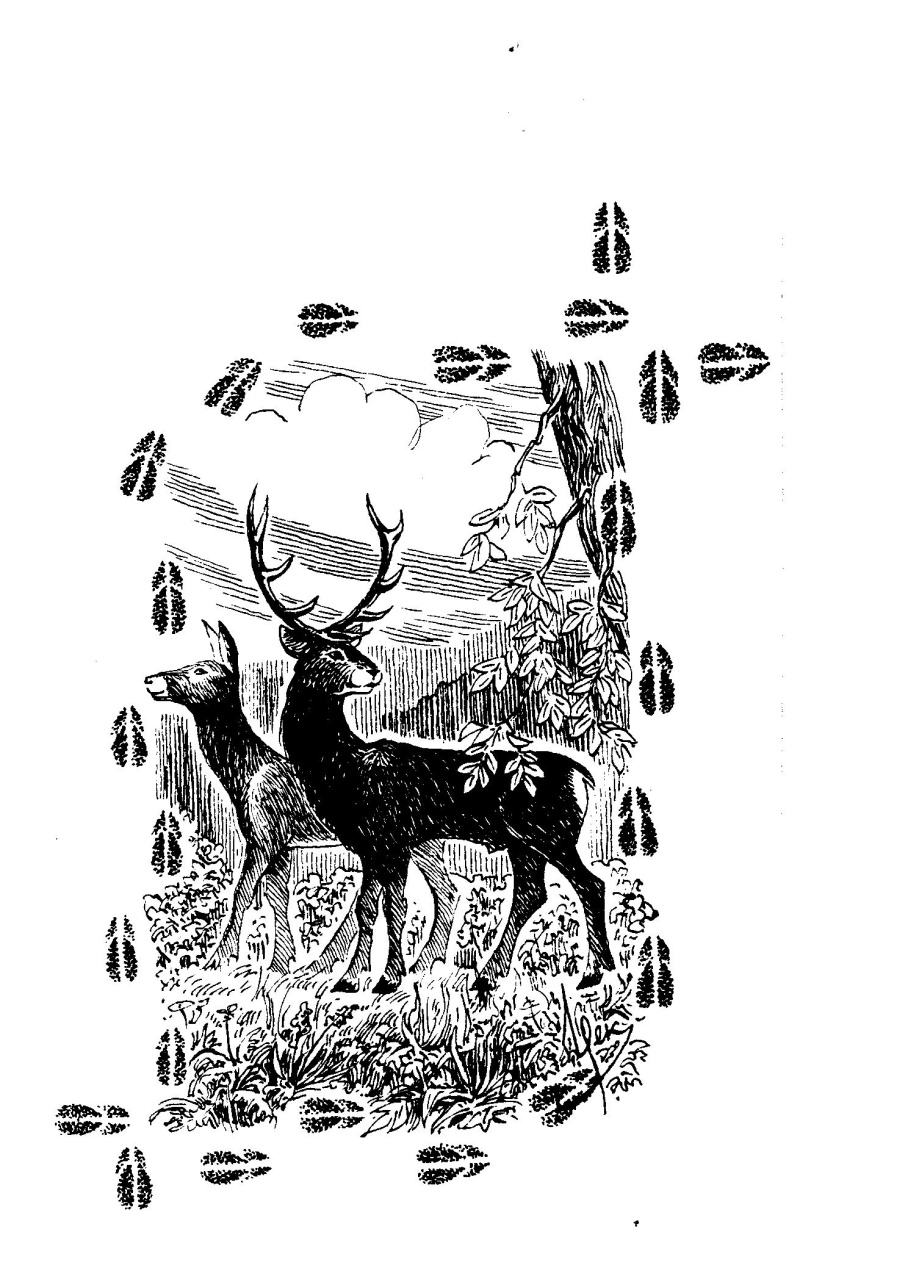 иллюстрация
Прикладная графика
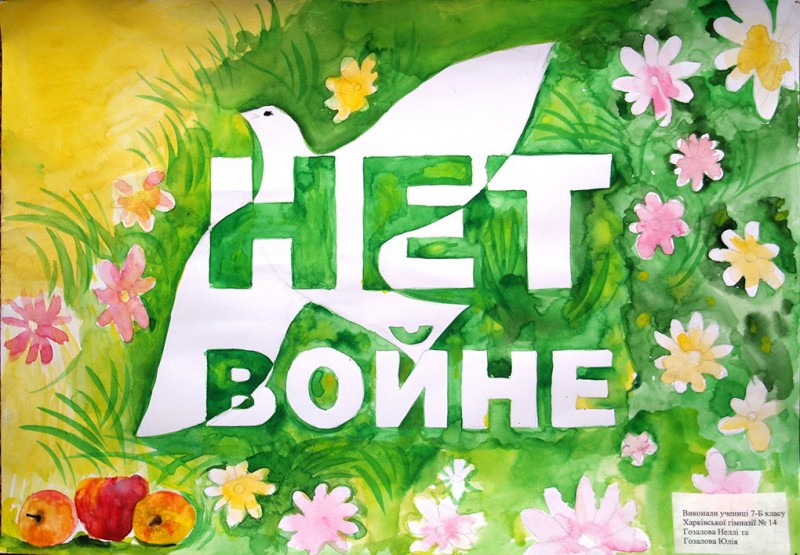 плакат
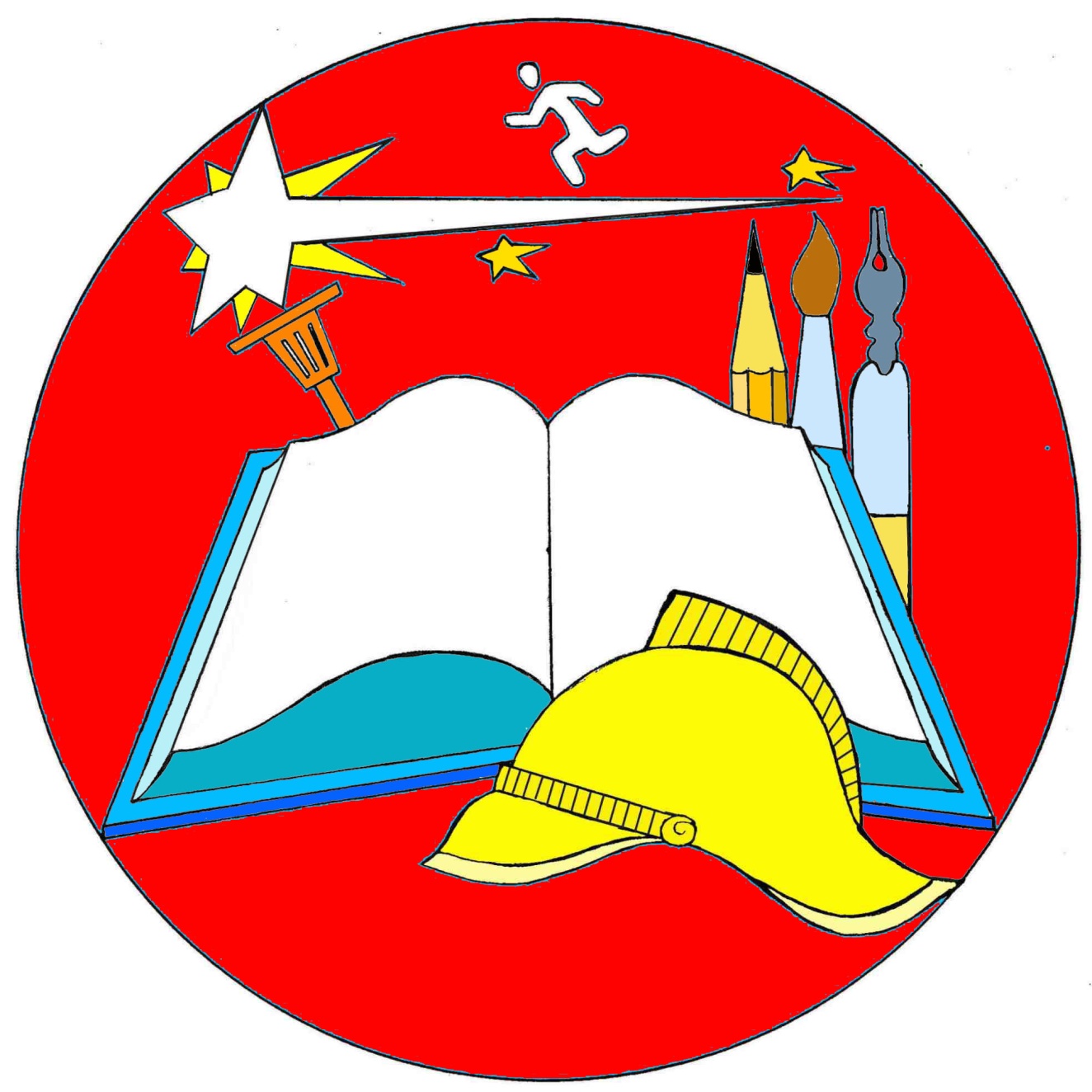 эмблема
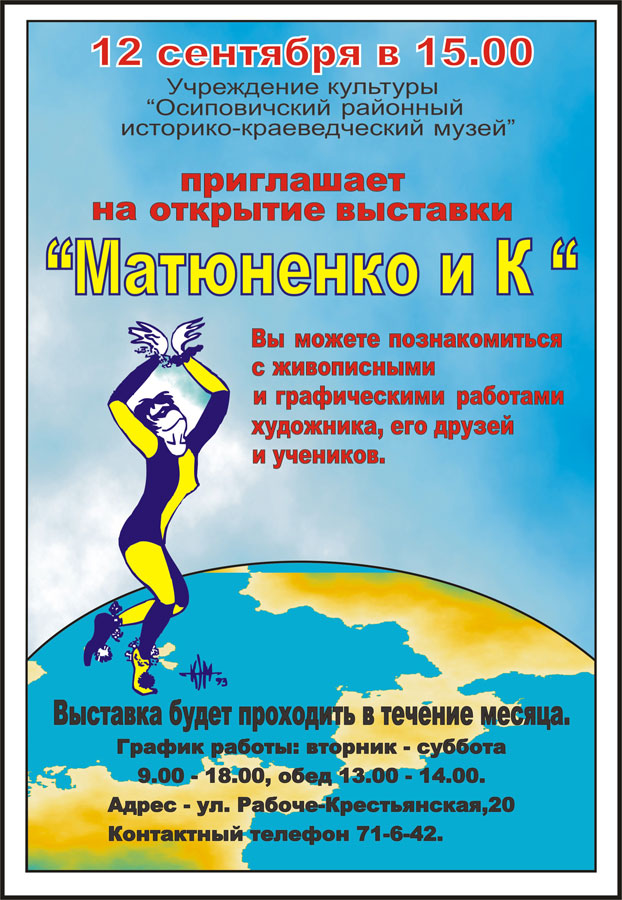 афиша
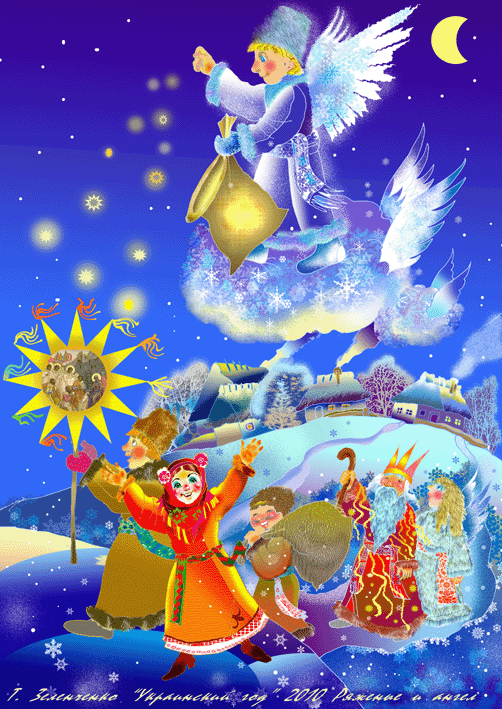 открытка
Компьютерная графика
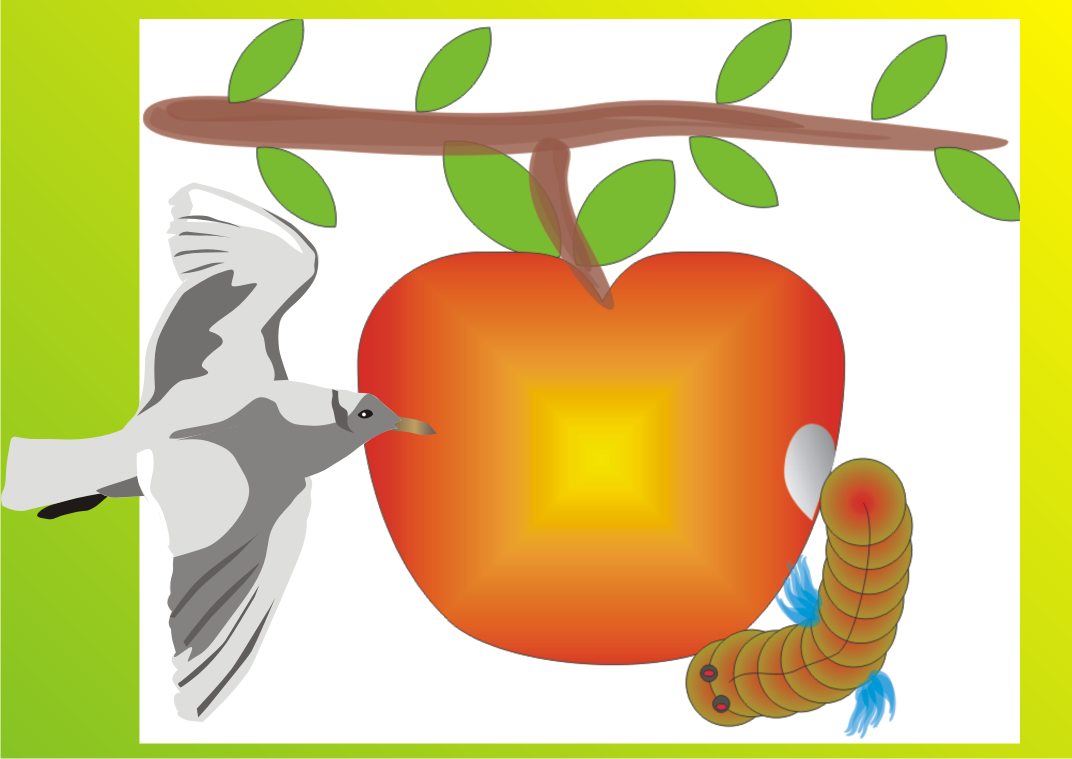 Выразительные средства
 графики

Линия
Штрих
Тоновое пятно
Точка
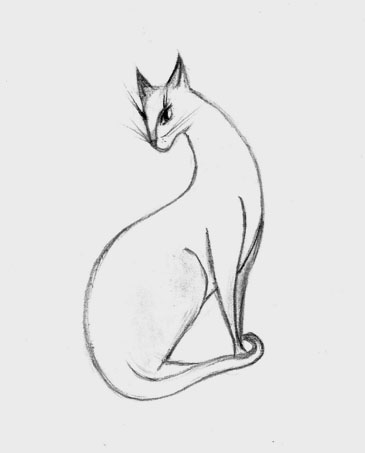 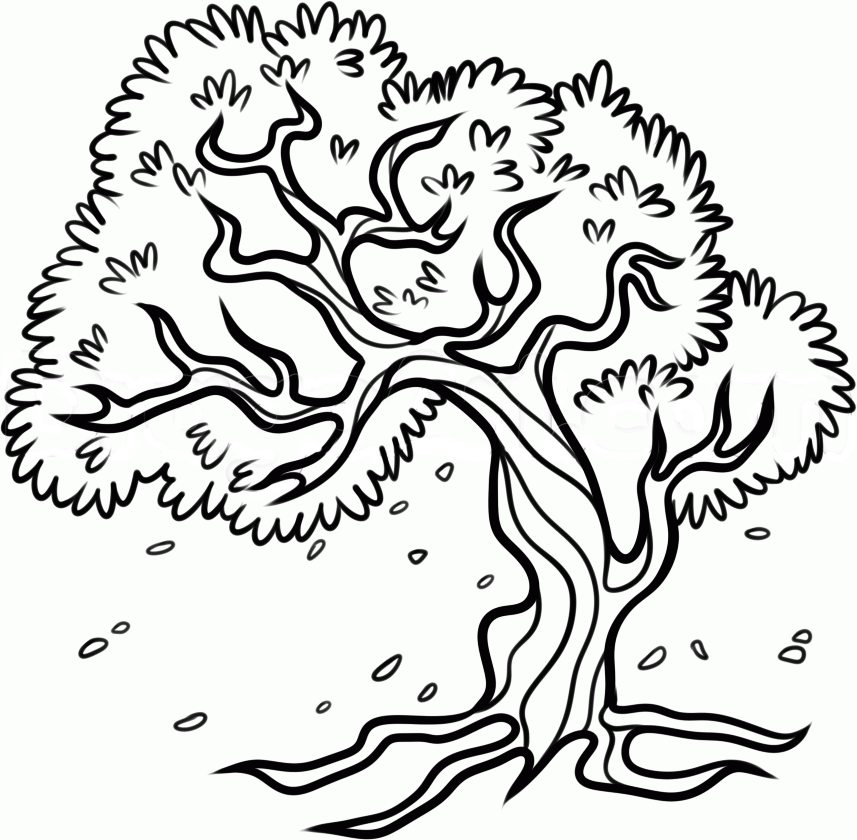 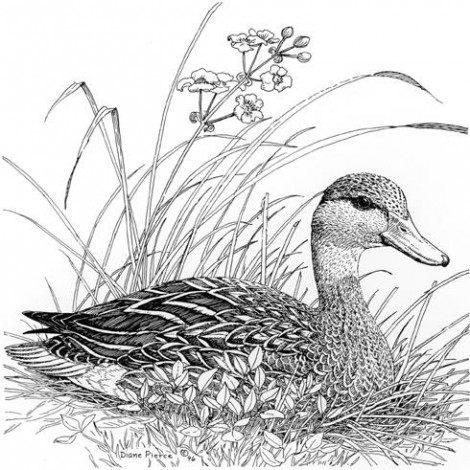 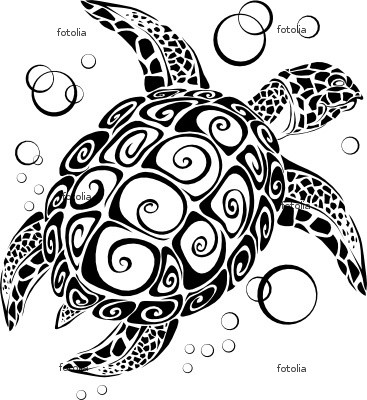 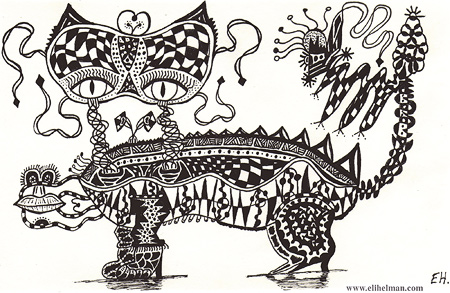 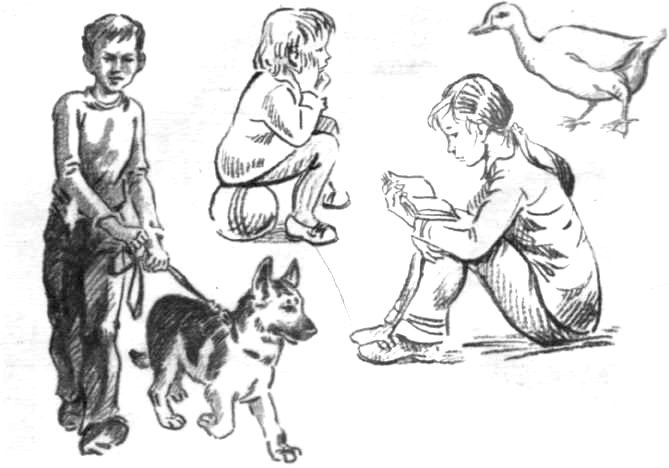 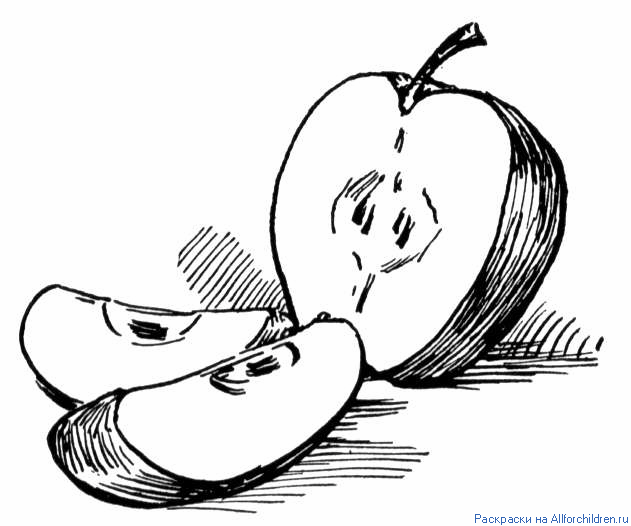 Виды штриховки в рисунке
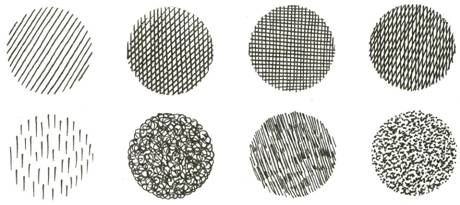 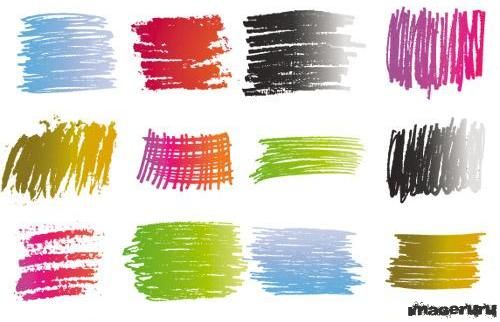 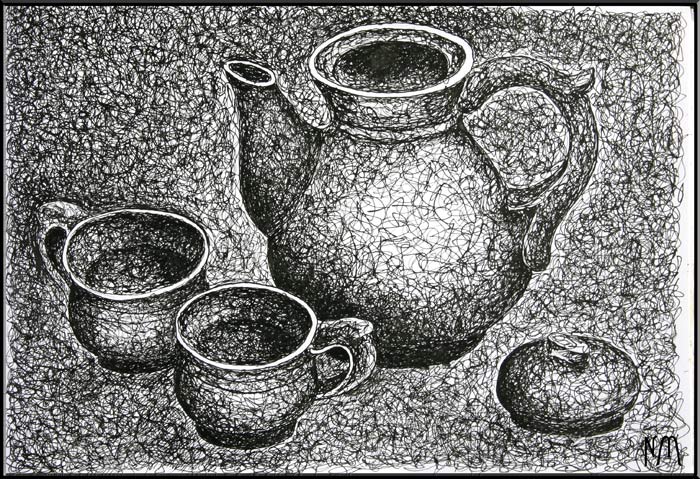 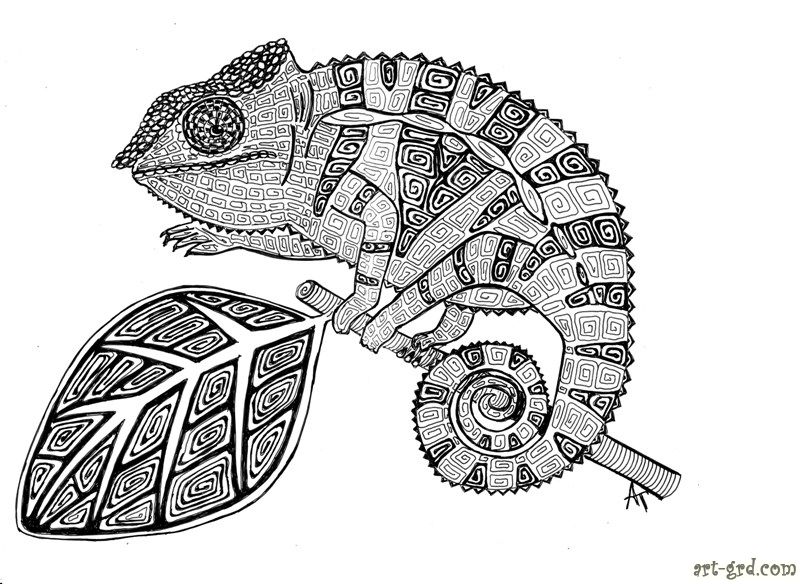 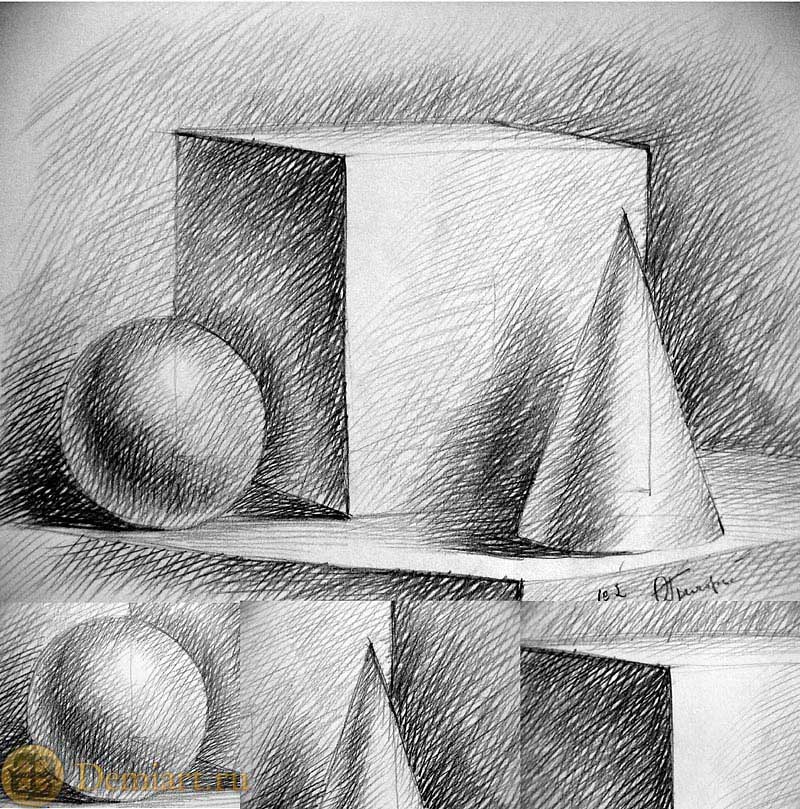 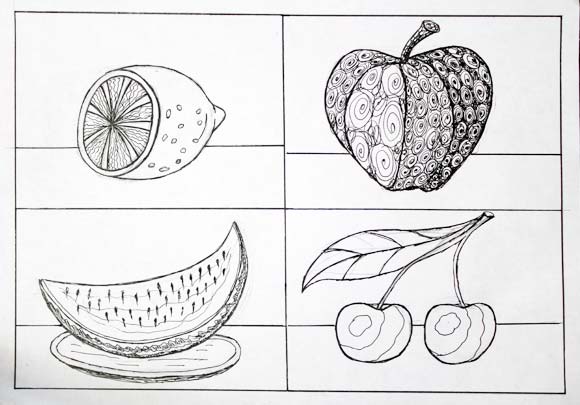 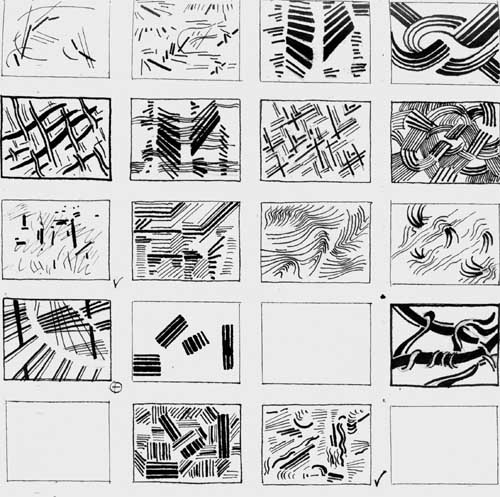 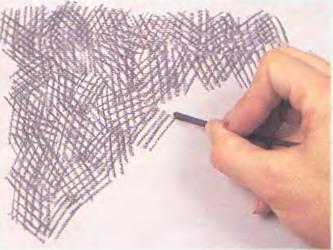